In welke vakken score jij hoog?
 In welke vakken juist laag?
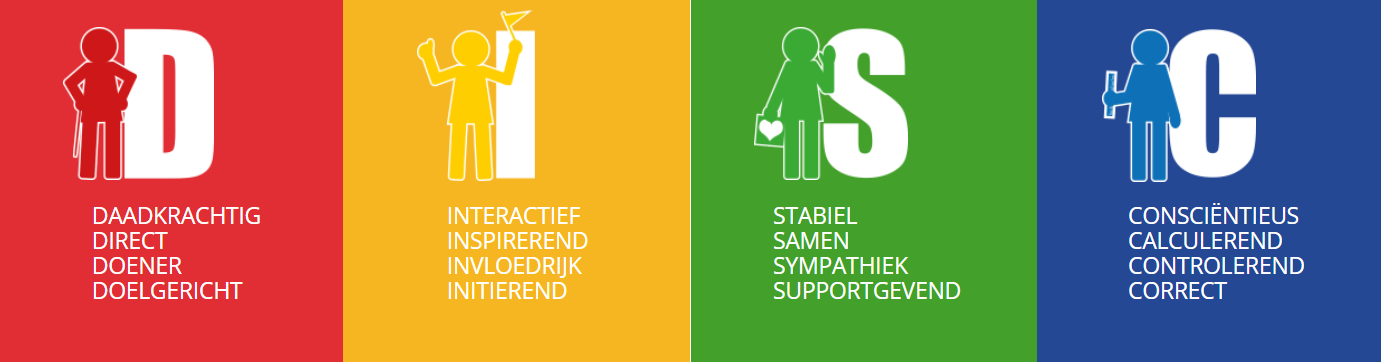 belevend leren
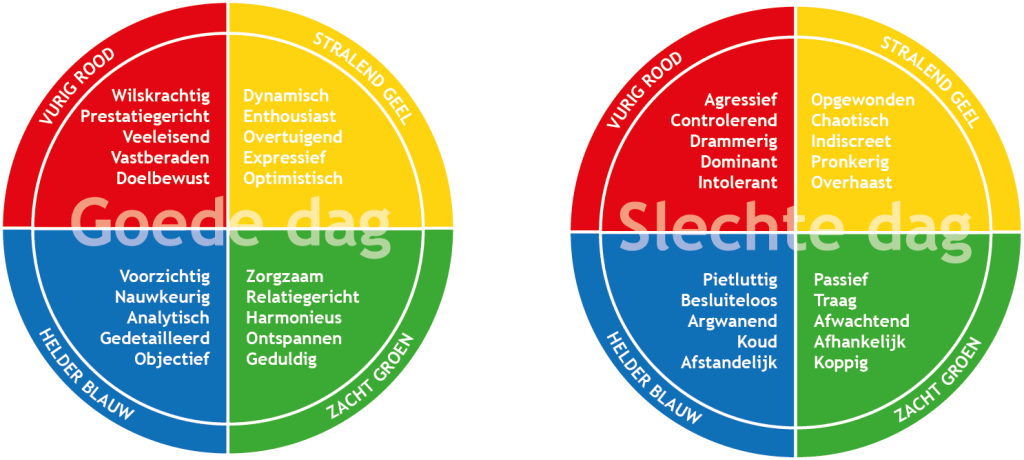 belevend leren
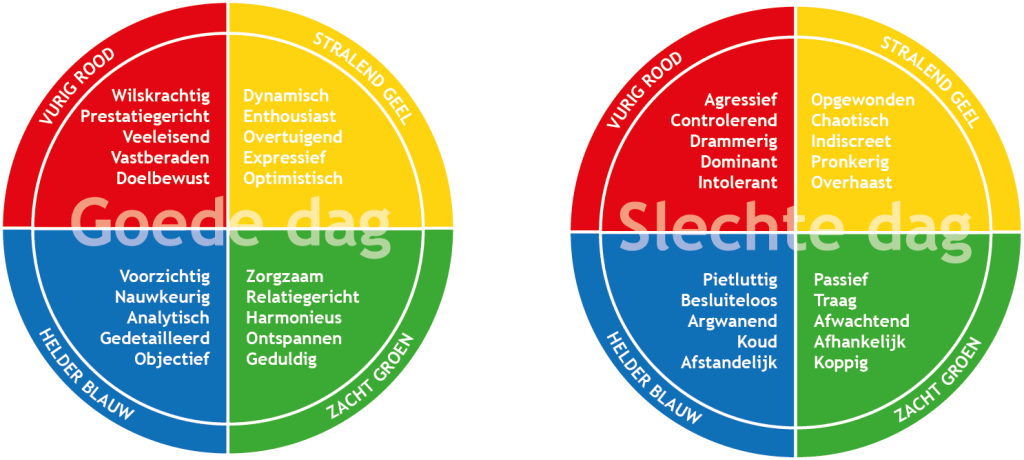 belevend leren
Test ondernemer
Test ondernemer ‘’Disc-Methode’’ 
 Wat zijn je kwaliteiten? 
 Wat zijn je valkuilen? 

 In welk persoonlijkheid vak val jij?
DOE DE TEST
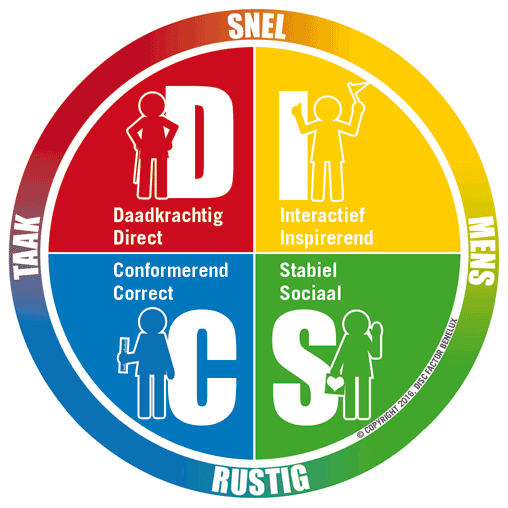 belevend leren